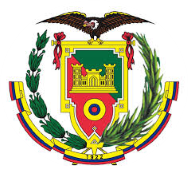 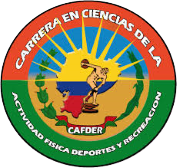 LA FALTA DE ACTIVIDAD DESTRUYE LA BUENA CONDICIÓN DE TODO SER HUMANO, MIENTRAS QUE EL MOVIMIENTO Y EL EJERCICIO FÍSICO LO CONSERVA. (PLATÓN).
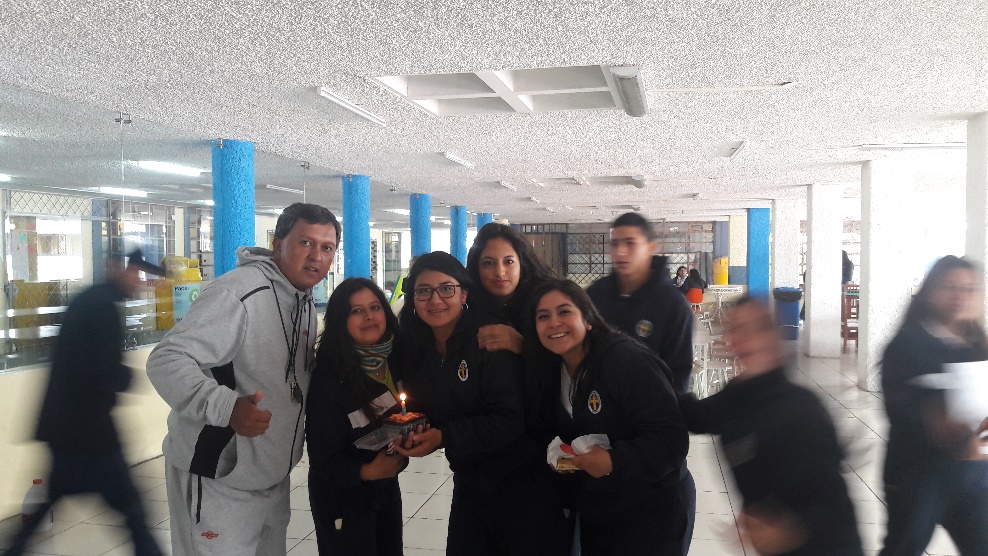 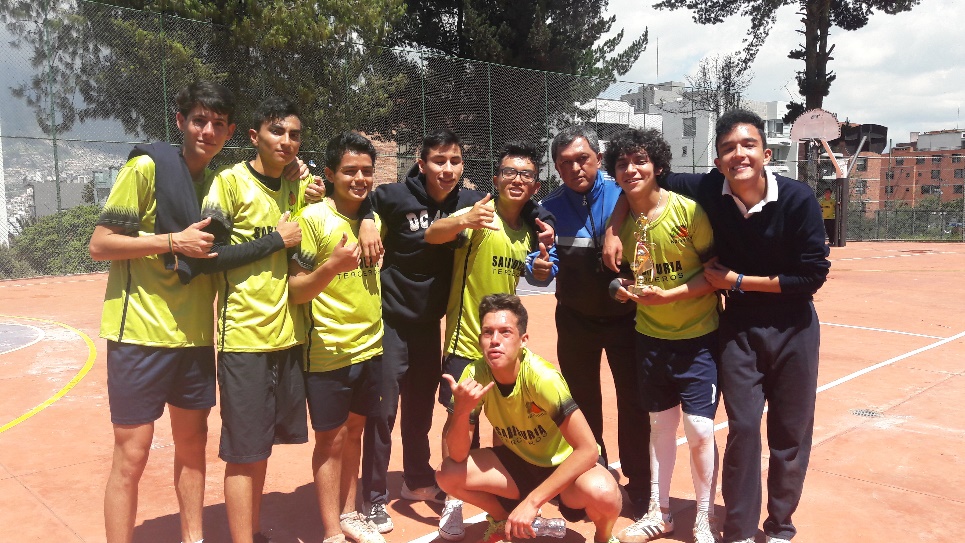 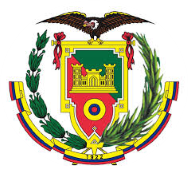 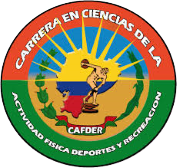 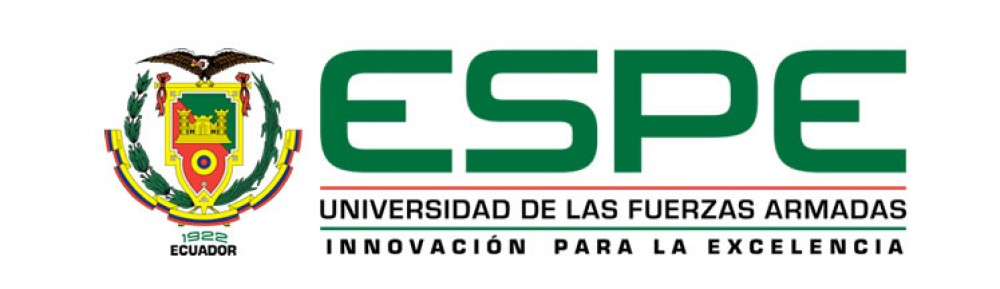 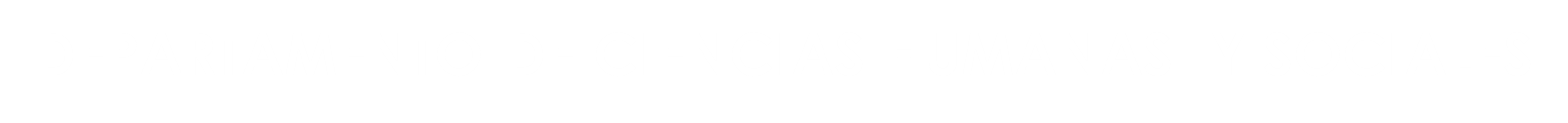 TESIS PREVIO A LA OBTENCIÓN DEL TÍTULO DE MAGISTER EN RECREACIÓN Y TIEMPO LIBRE
TEMA: “LA RECREACIÓN ESCOLAR Y SU INCIDENCIA EN EL SEDENTARISMO DEL TERCER AÑO  DE BACHILLERATO”.
MSC. PATRICIO SOTOMAYOR                                       LCDO. WALTER FERNANDO VIVAS PAEZ 
             DIRECTOR			                     		   AUTOR
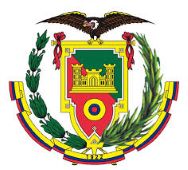 PLANTEAMIENTO DEL PROBLEMA
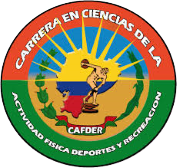 RECREACIÓN ESCOLAR
NIVELES DE SEDENTARISMO
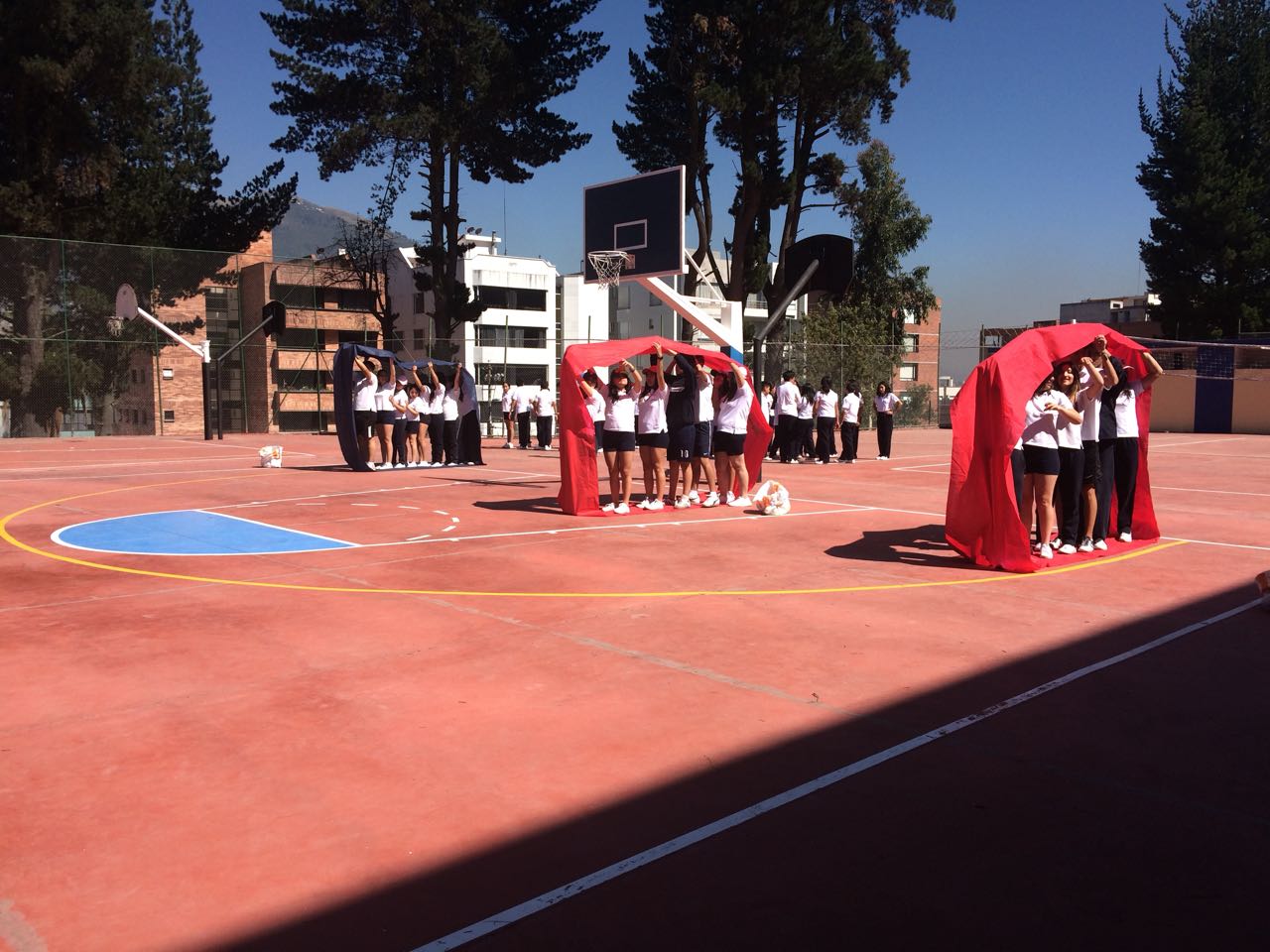 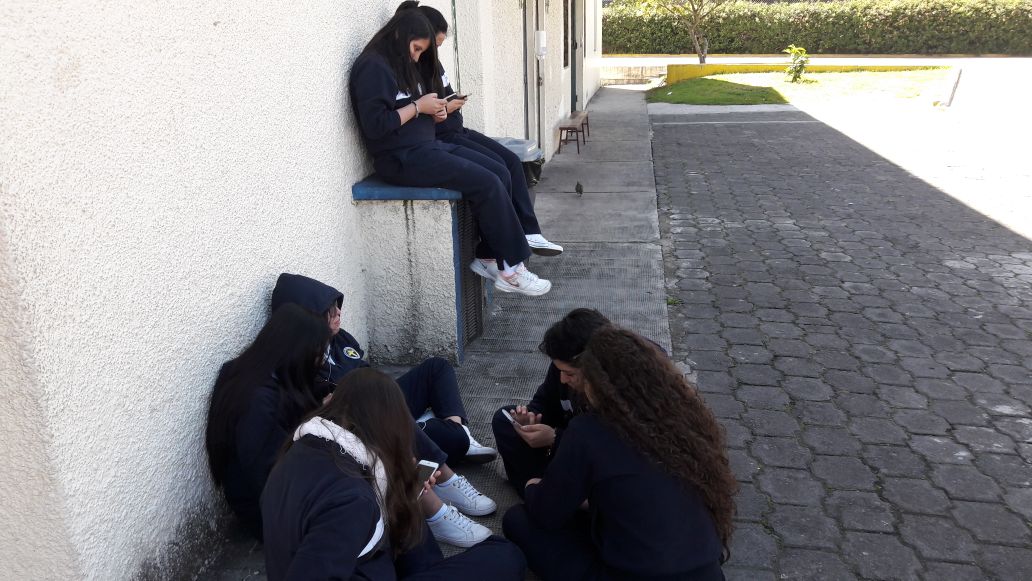 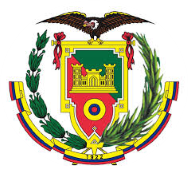 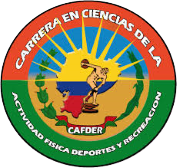 FORMULACIÓN DEL PROBLEMA
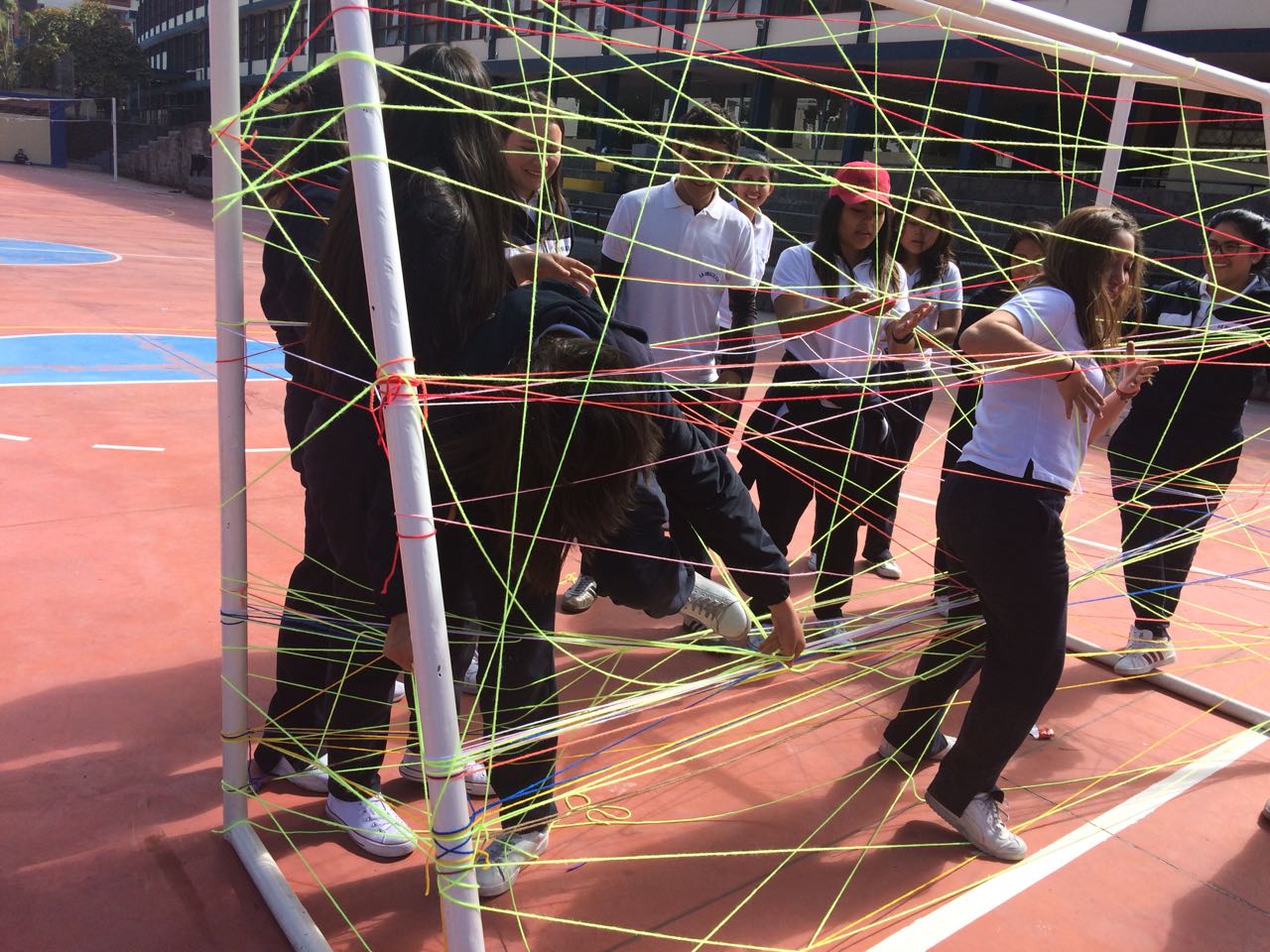 ¿Cómo incide la recreación escolar en los niveles de sedentarismo de los estudiantes de tercero de bachillerato de la Unidad Educativa de la Inmaculada en el año lectivo 2017-2018?
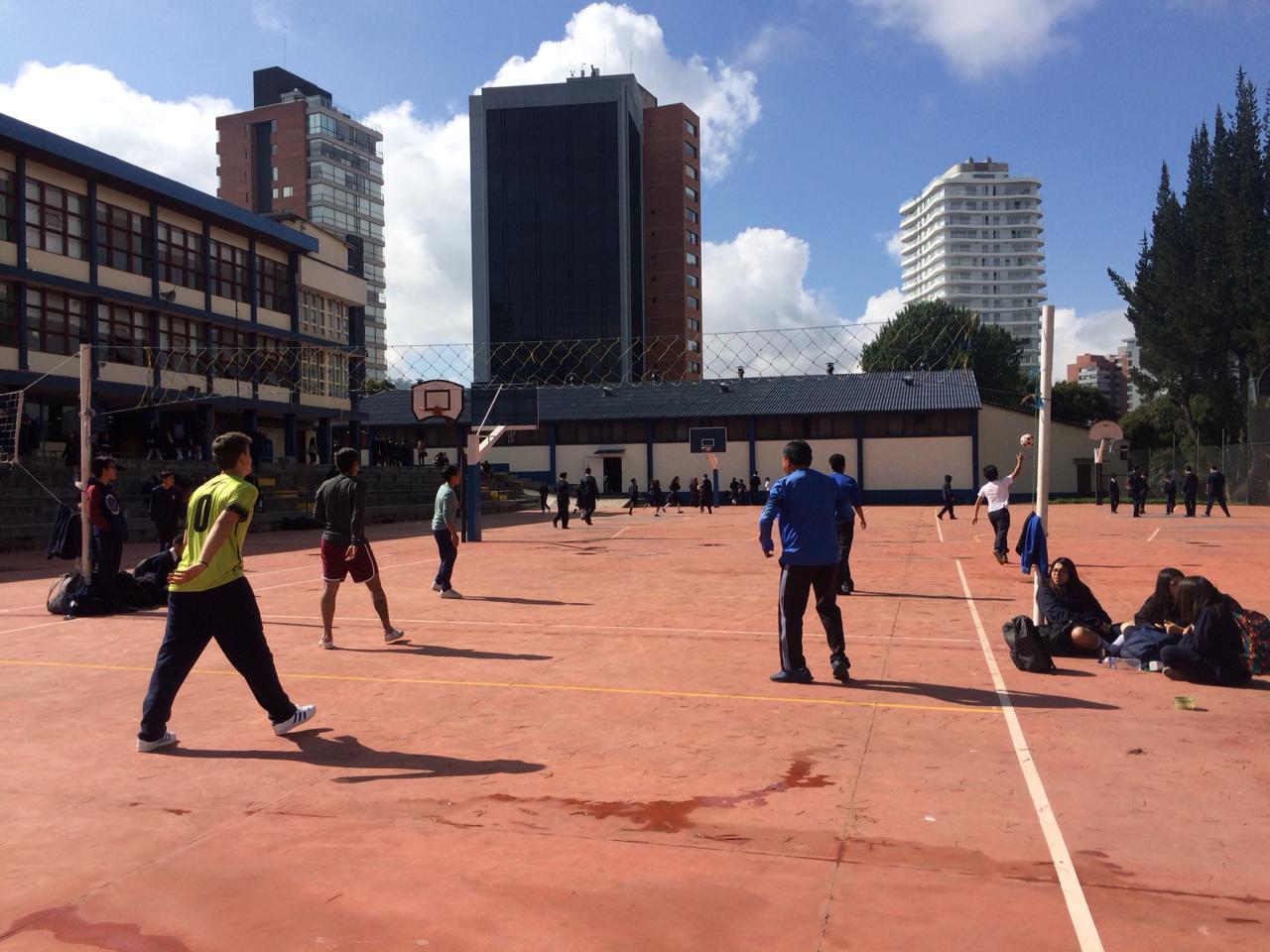 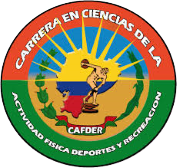 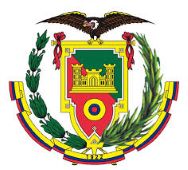 JUSTIFICACIÓN
La importancia de este tema radica, en proponer nuevas alternativas de diversión a  través del programa de ejercicios físicos, juegos recreativo y deportivos, el cual va a reducir, los niveles de sedentarismo, creando una cultura de movimiento en los estudiantes.
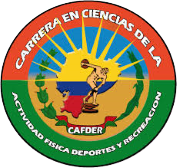 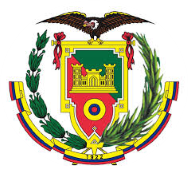 HIPOTESIS DE INVESTIGACIÓN
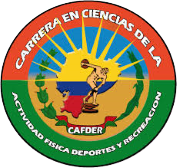 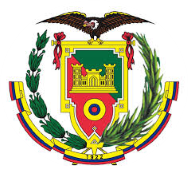 OPERACIONALIZACIÓN DE VARIABLESVARIABLE DEPENDIENTESEDENTARISMO
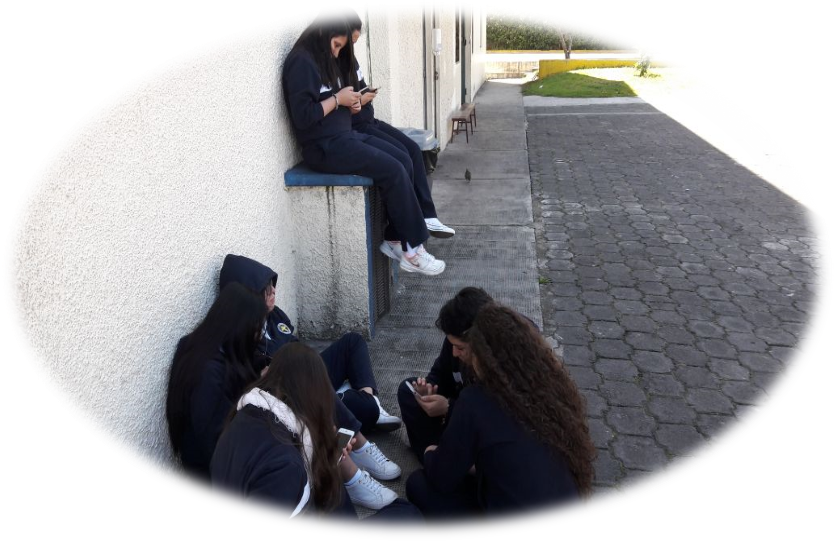 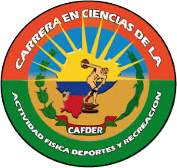 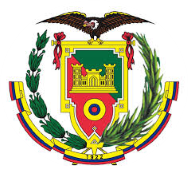 OPERACIONALIZACIÓN DE VARIABLESVARIABLE INDEPENDIENTERECREACIÓN ESCOLAR
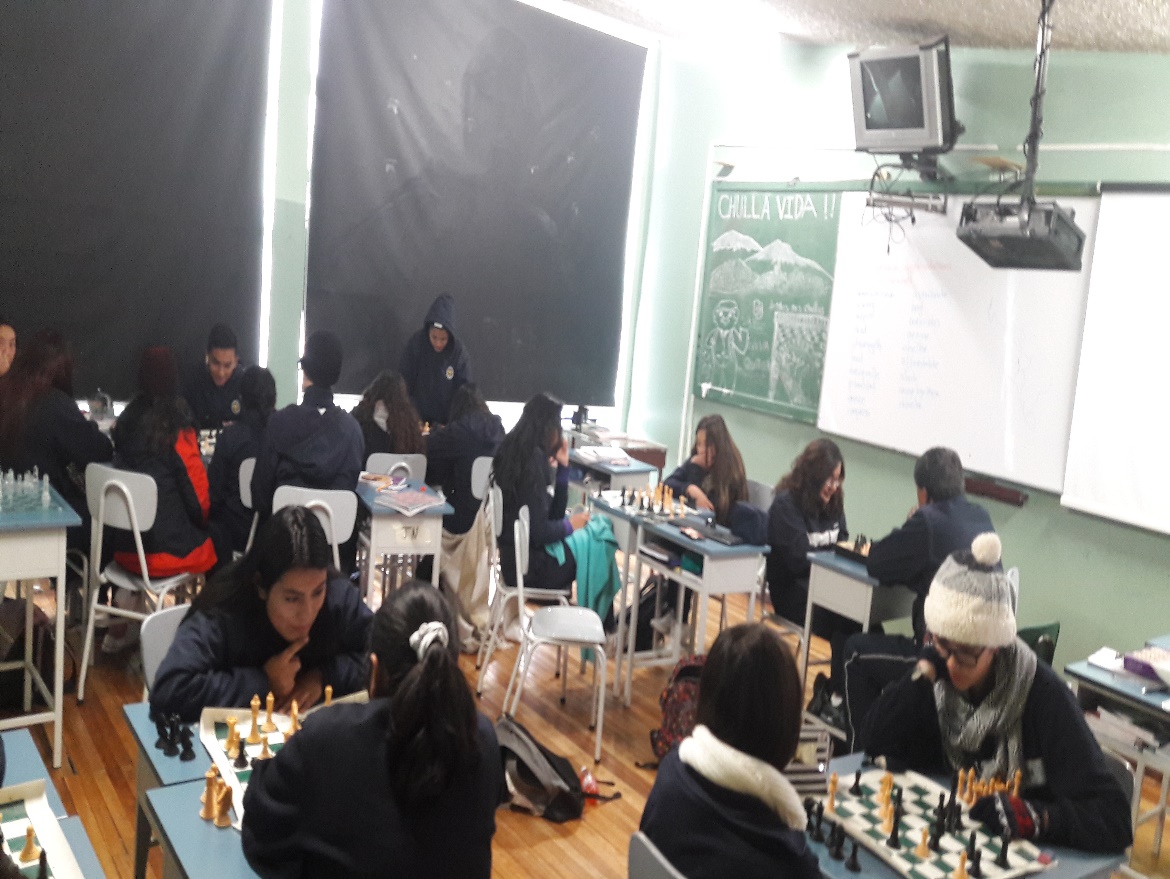 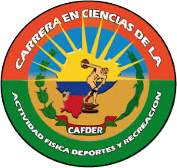 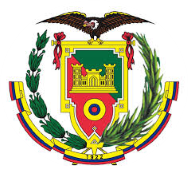 MARCO TEÓRICO
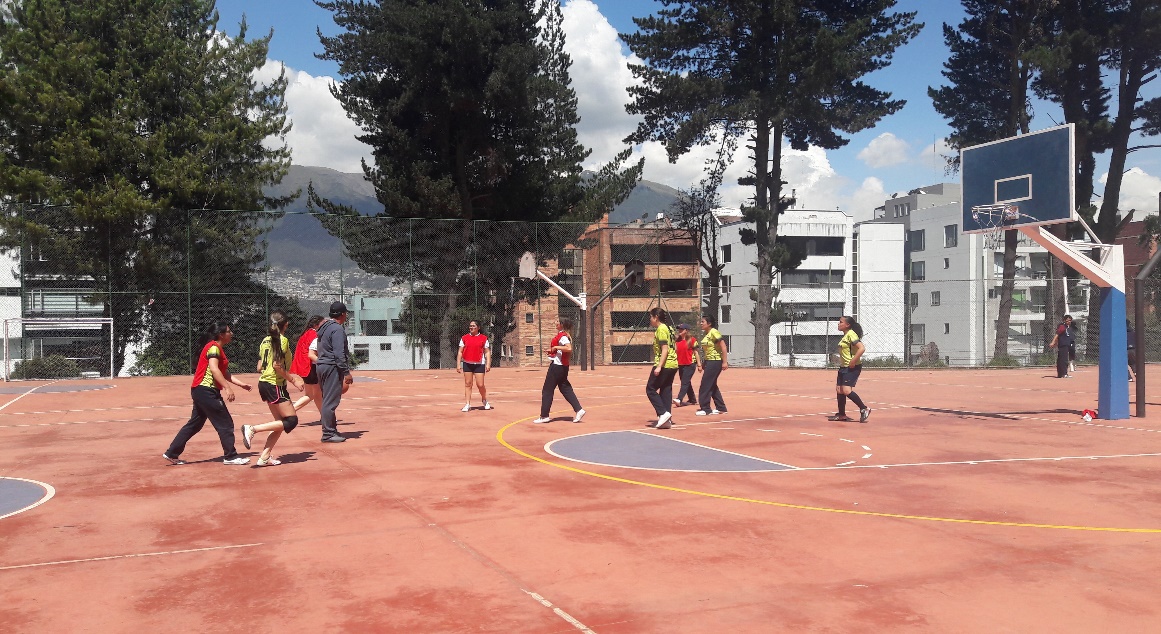 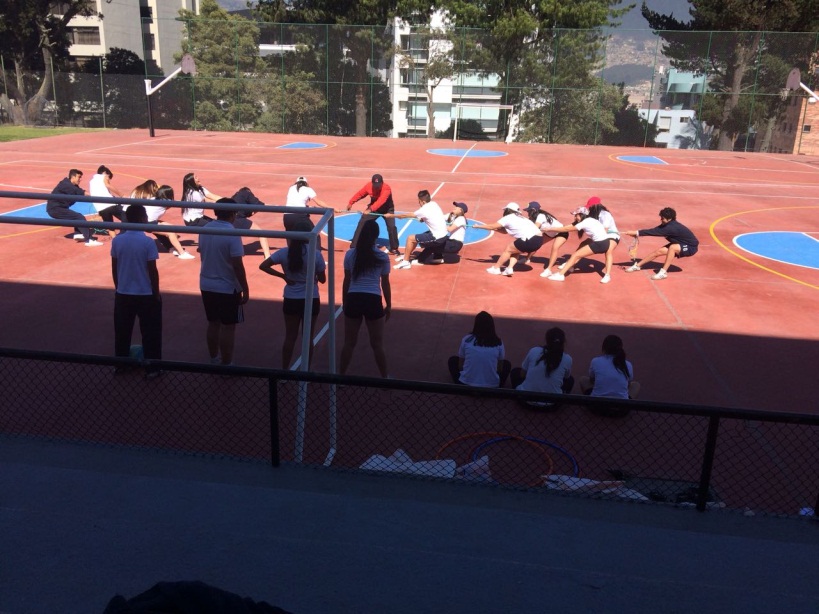 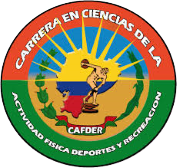 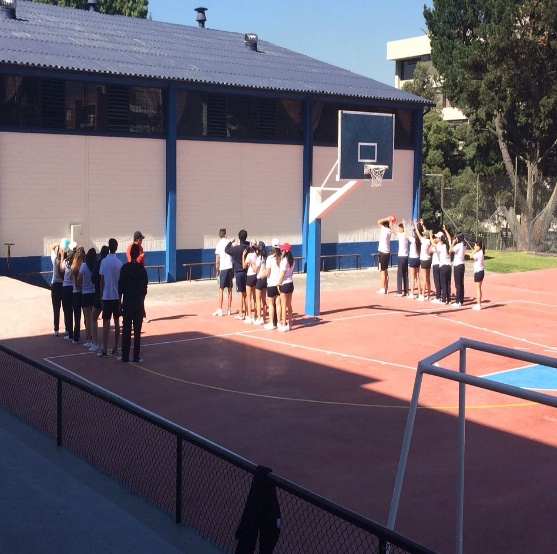 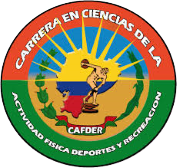 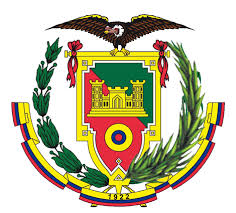 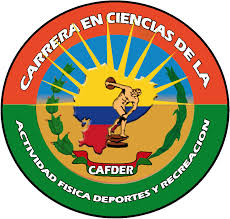 METODOLOGÍA DE LA INVESTIGACIÓN
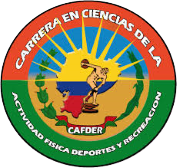 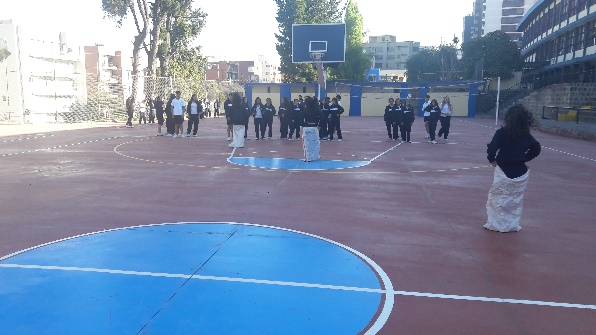 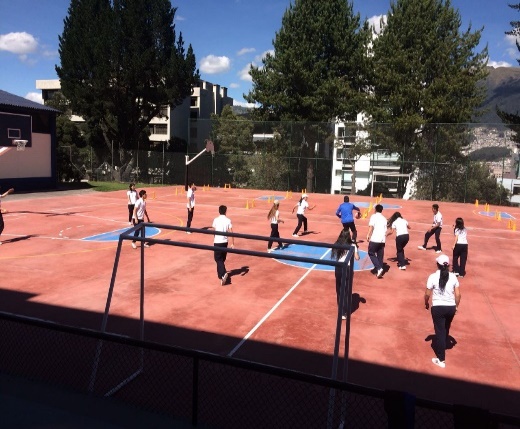 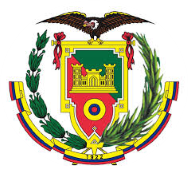 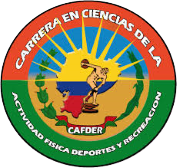 PROCEDIMIENTO
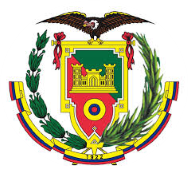 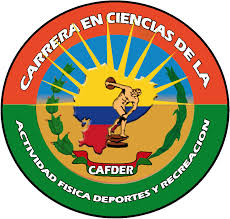 RESULTADOS
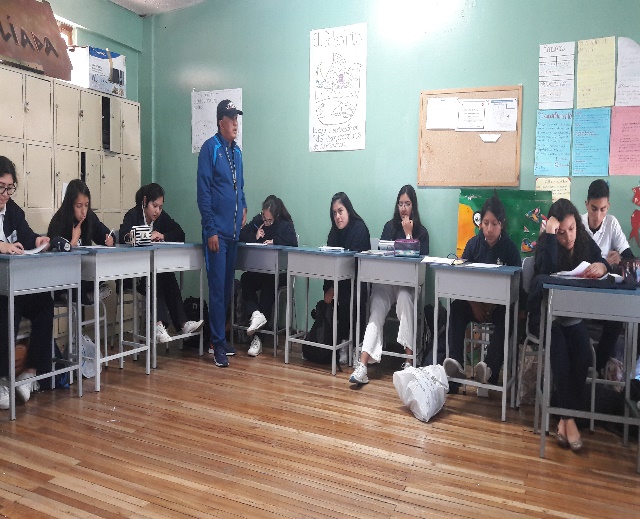 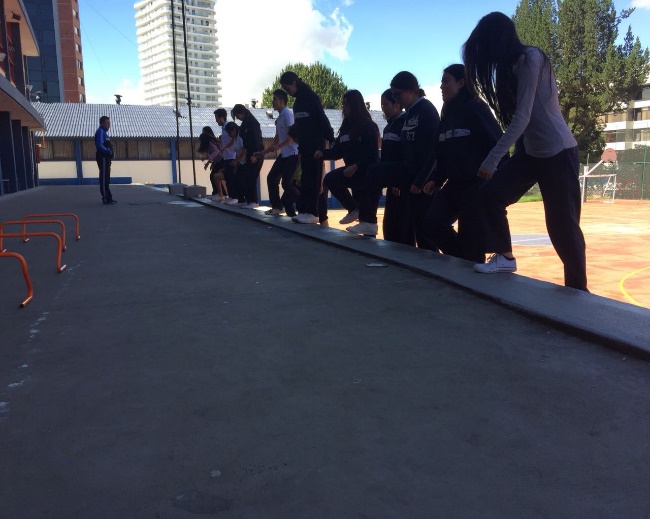 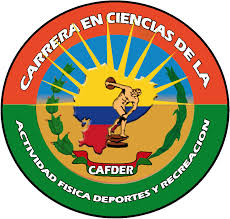 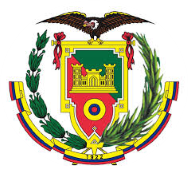 RESULTADOS DEL PRETEST DE LA ENCUESTAS A ESTUDIANTES
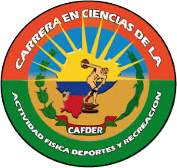 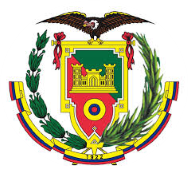 RESULTADOS DE LA ENCUESTA APLICADA A LOS ESTUDIANTES
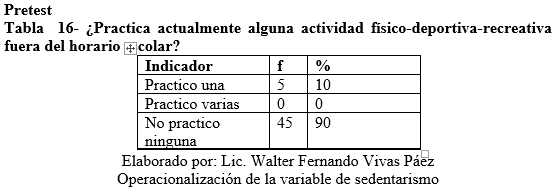 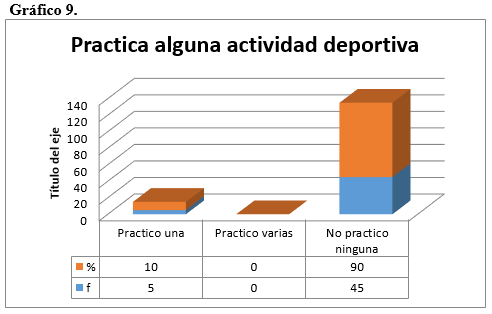 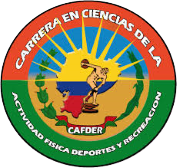 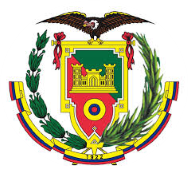 RESULTADOS DE LA ENCUESTA APLICADA A LOS ESTUDIANTES
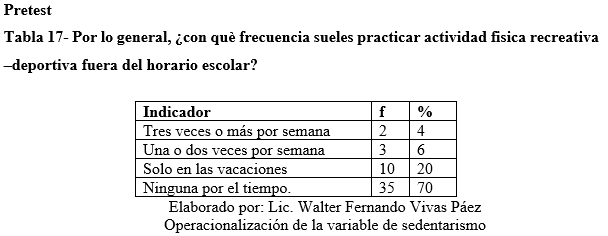 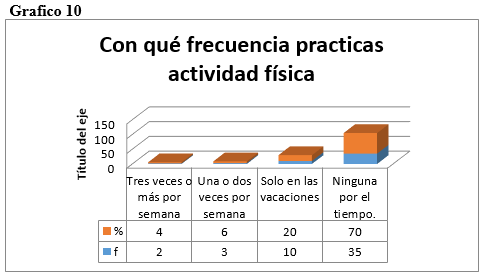 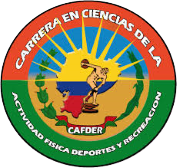 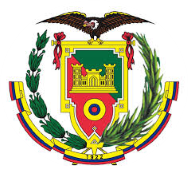 RESULTADOS DE LA ENCUESTA APLICADA A LOS ESTUDIANTES
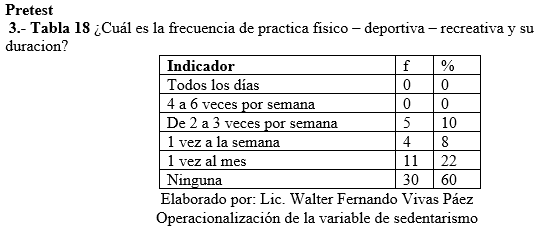 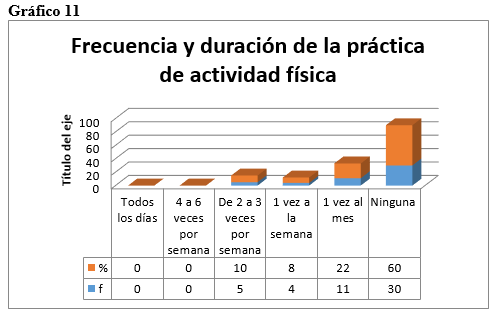 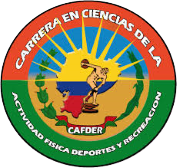 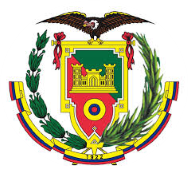 RESULTADOS DE LA ENCUESTA APLICADA A LOS ESTUDIANTES
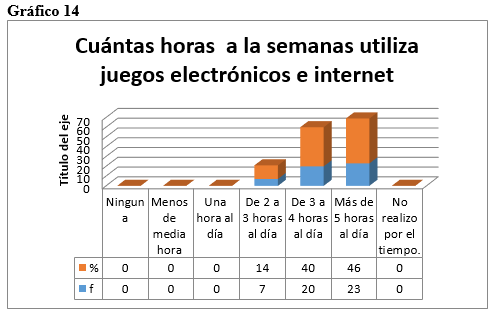 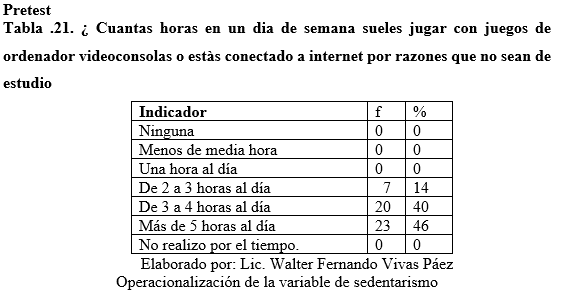 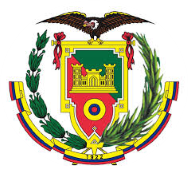 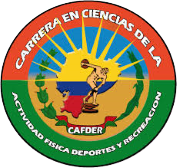 RESULTADOS DE LA ENCUESTA APLICADA A LOS ESTUDIANTES
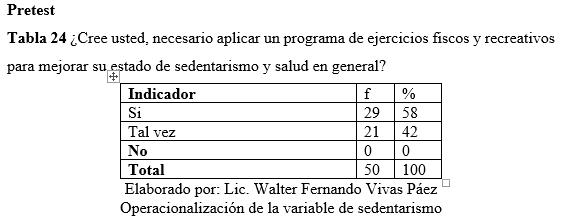 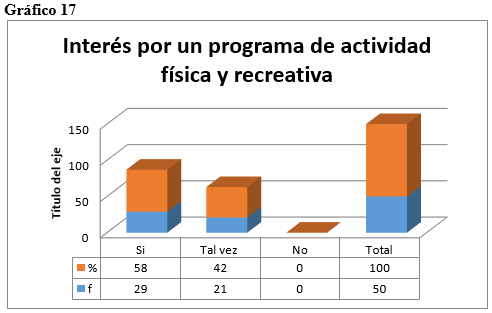 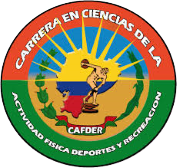 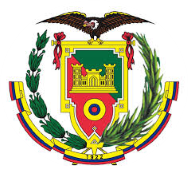 RESULTADOS DEL TEST DE CLASIFICACIÓN DEL SEDENTARISMO LUEGO DE APLICADA LA ENCUESTA  A LOS ESTUDIANTES
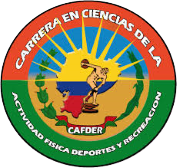 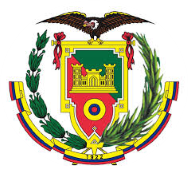 RESULTADOS DEL TEST DE CLASIFICACIÓN DEL SEDENTARISMO
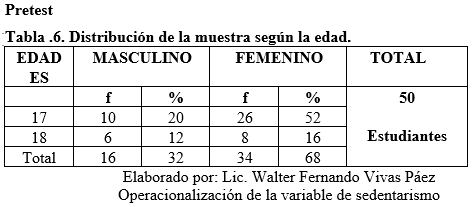 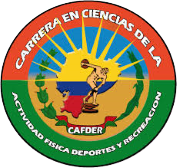 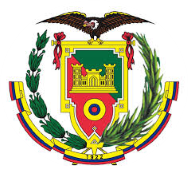 RESULTADOS DEL TEST DE CLASIFICACIÓN DEL SEDENTARISMO
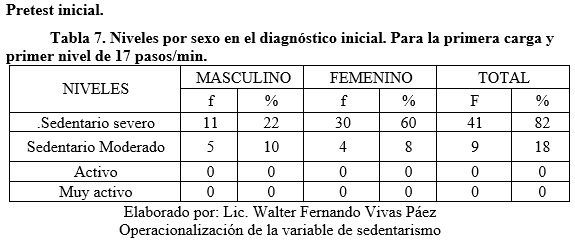 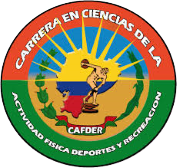 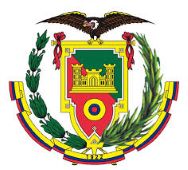 RESULTADOS DEL TEST DE CLASIFICACIÓN DEL SEDENTARISMO
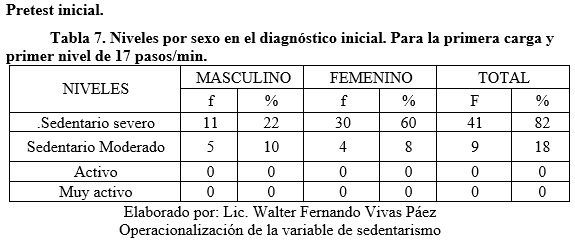 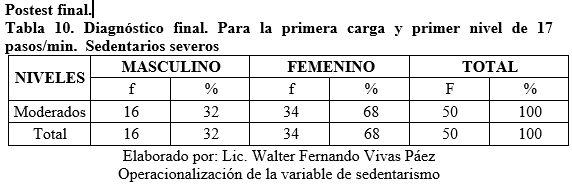 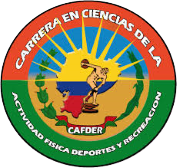 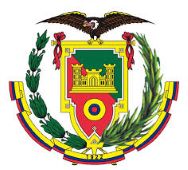 RESULTADOS DEL TEST DE CLASIFICACIÓN DEL SEDENTARISMO
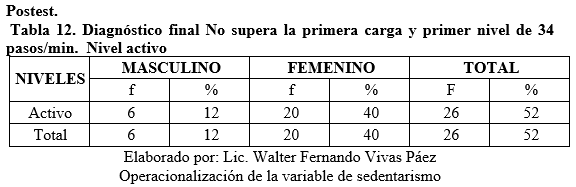 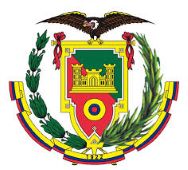 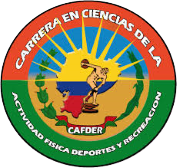 RESULTADOS DEL TEST DE CLASIFICACIÓN DEL SEDENTARISMO
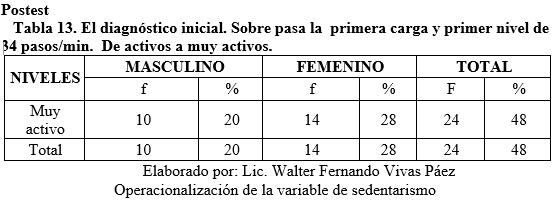 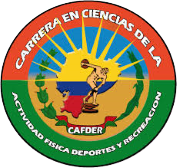 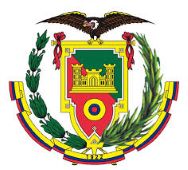 RESULTADOS DEL TEST DE CLASIFICACIÓN DEL SEDENTARISMO
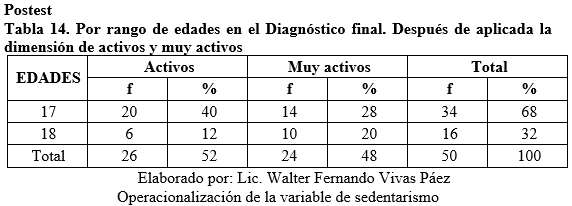 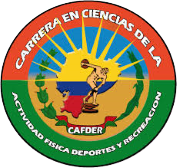 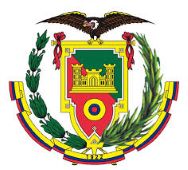 RESULTADOS DEL TEST DE CLASIFICACIÓN DEL SEDENTARISMO
Post-test
Tabla 15.  Resultados comparativos de los niveles del sedentarismo de la población en el Pre-test y Post-test
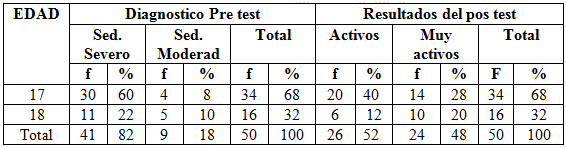 CONCLUSIONES
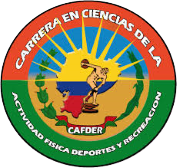 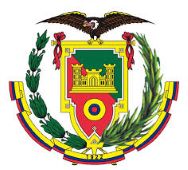 RECOMENDACIONES
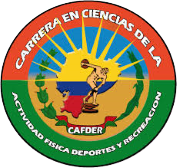 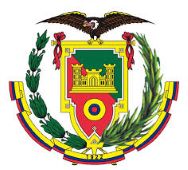 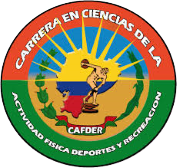 BIBLIOGRAFÍA
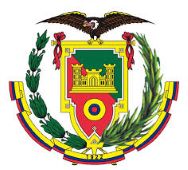 Ayllón, M. (1998). Influencia de Los Juegos en el proceso de aprendizaje de niños dedicados al minibaloncesto. Habana:: Federación Cubana de Baloncesto.
Ayllón. M, F. (1998). Influencia de Los Juegos en el proceso de aprendizaje de niños dedicados al minibaloncesto. Conferencias Impartidas en la Clínica Internacional . (pág. 123). Habana: Federación Cubana de Baloncesto.
Bañuelos y Ruiz, O. (1997). Rendimiento deportivo. Claves para la optimización del aprendizaje. Madrid: Gymnos.
Cagigal, J. M. (1979). Cultura intelectual y cultura física. Buenos Aires:: Kapelusz.
Canales,A,P. (2012). Metodología de la Investigación. México: Limusa.
Cárdenas, D. y. ( (2001).). La iniciación al baloncesto en el medio escolarLa iniciación deportiva basada en los deportes colectivos. Madrid:: Gymnos. (pp. 105-144).
Castejón, F. (1994). La enseñanza del deporte en la educación obligatoria: enfoque metodológico. . Revista complutense de educación, , Vol. 5 (2), 137-151. .
Cerda, G, H. (2011). Los Elementos de la Investigación. Bogotá: Magisterio.
Charchabal, D. (2012). Programa de enseñanza del baloncestista. . Moa - Holguin: Editorial Digital Instituto Superior Minero Metalúrgico de Moa.
Charchabal, D. (2014). Programa de enseñanza del baloncestista. . Cuba. Holguín.: Editorial Digital Instituto Superior Minero Metalúrgico de Moa.
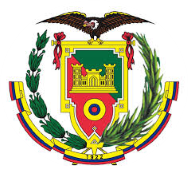 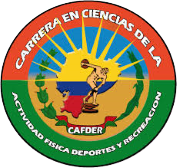 ACTIVIDADES DEL PROGRAMA
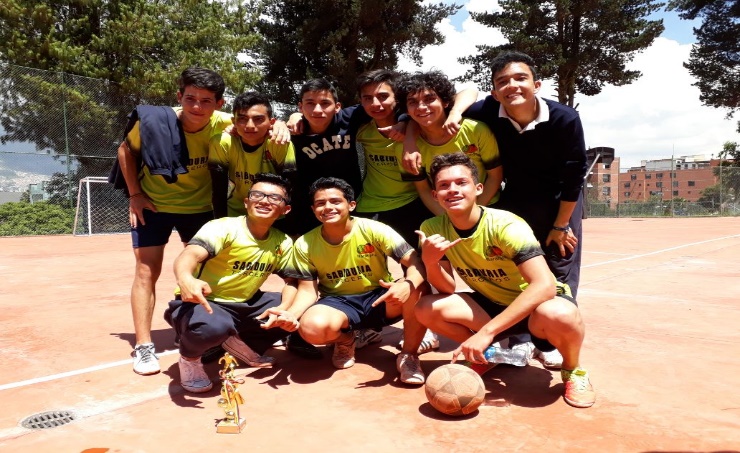 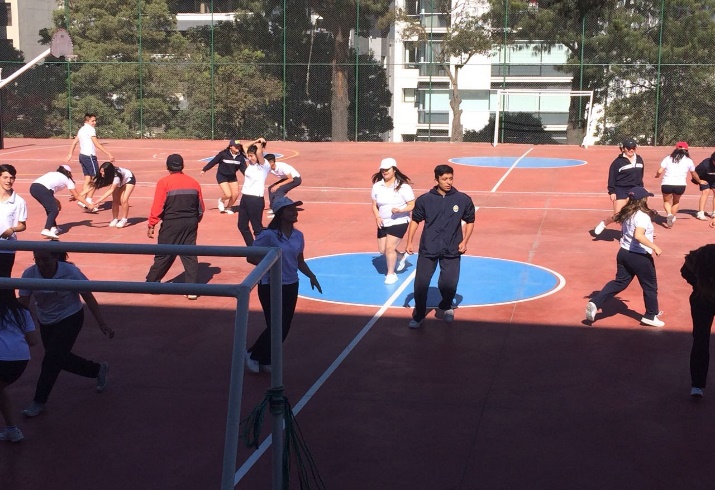 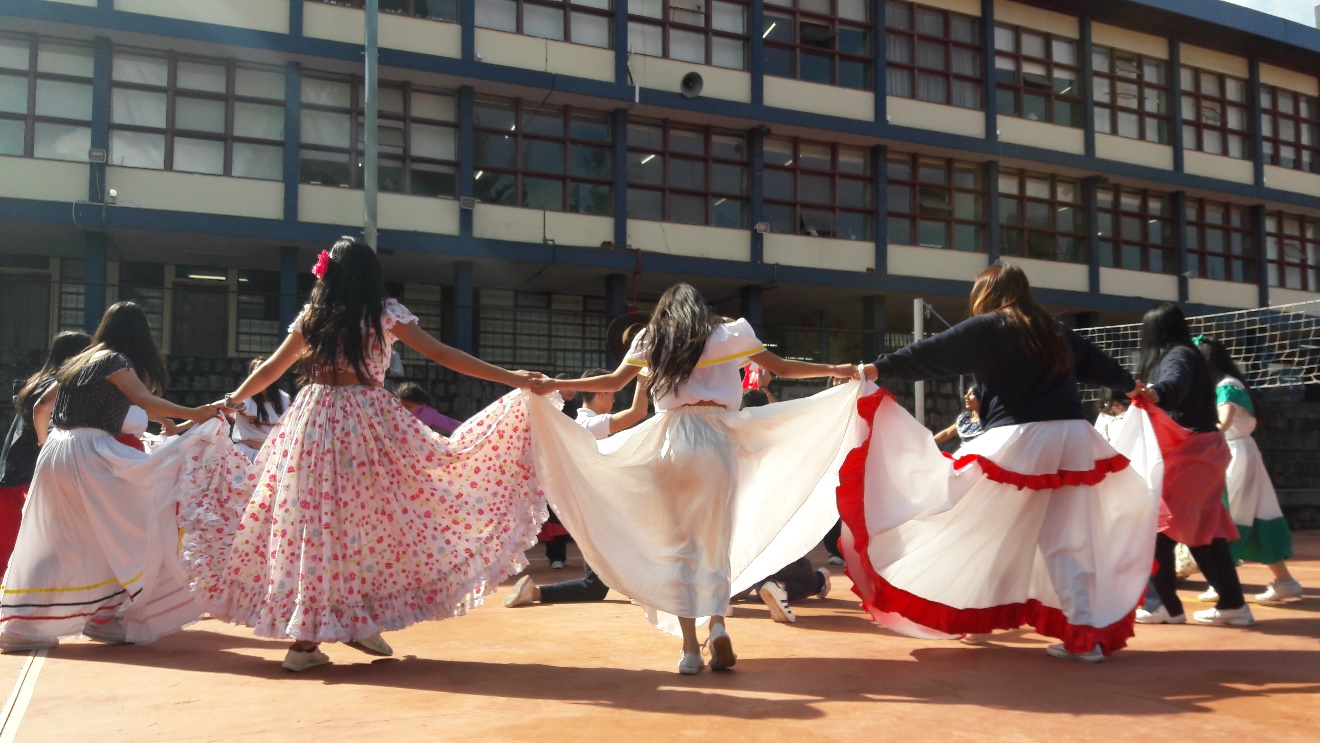 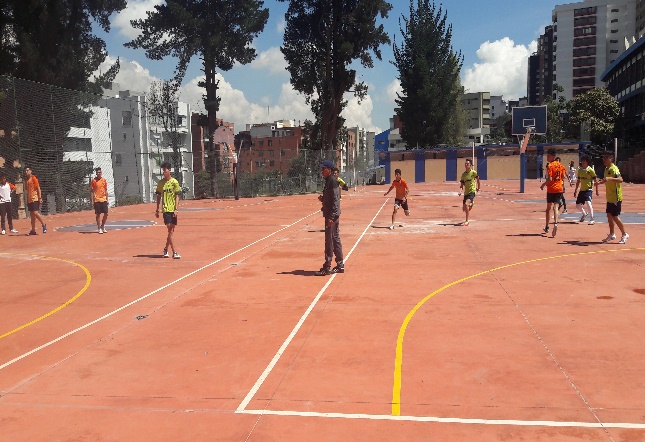 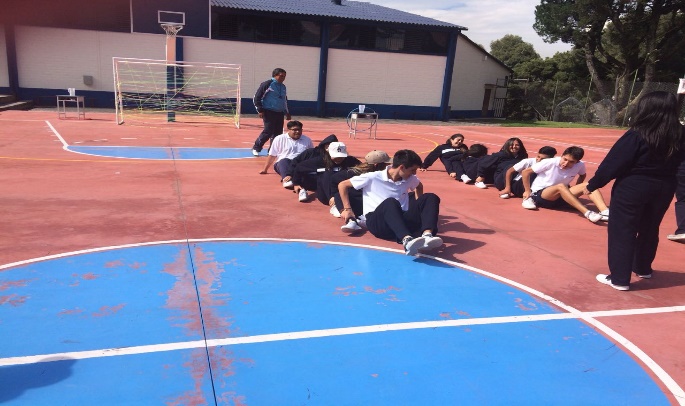 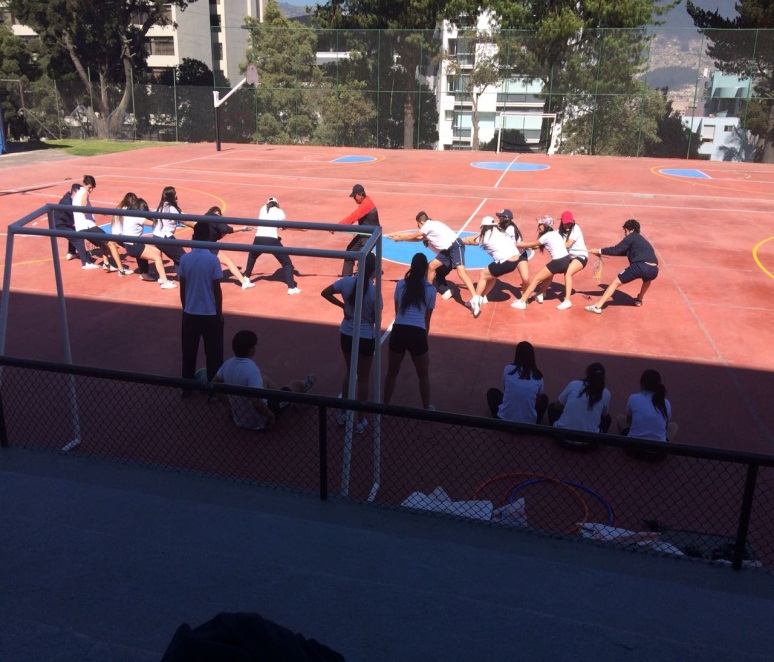 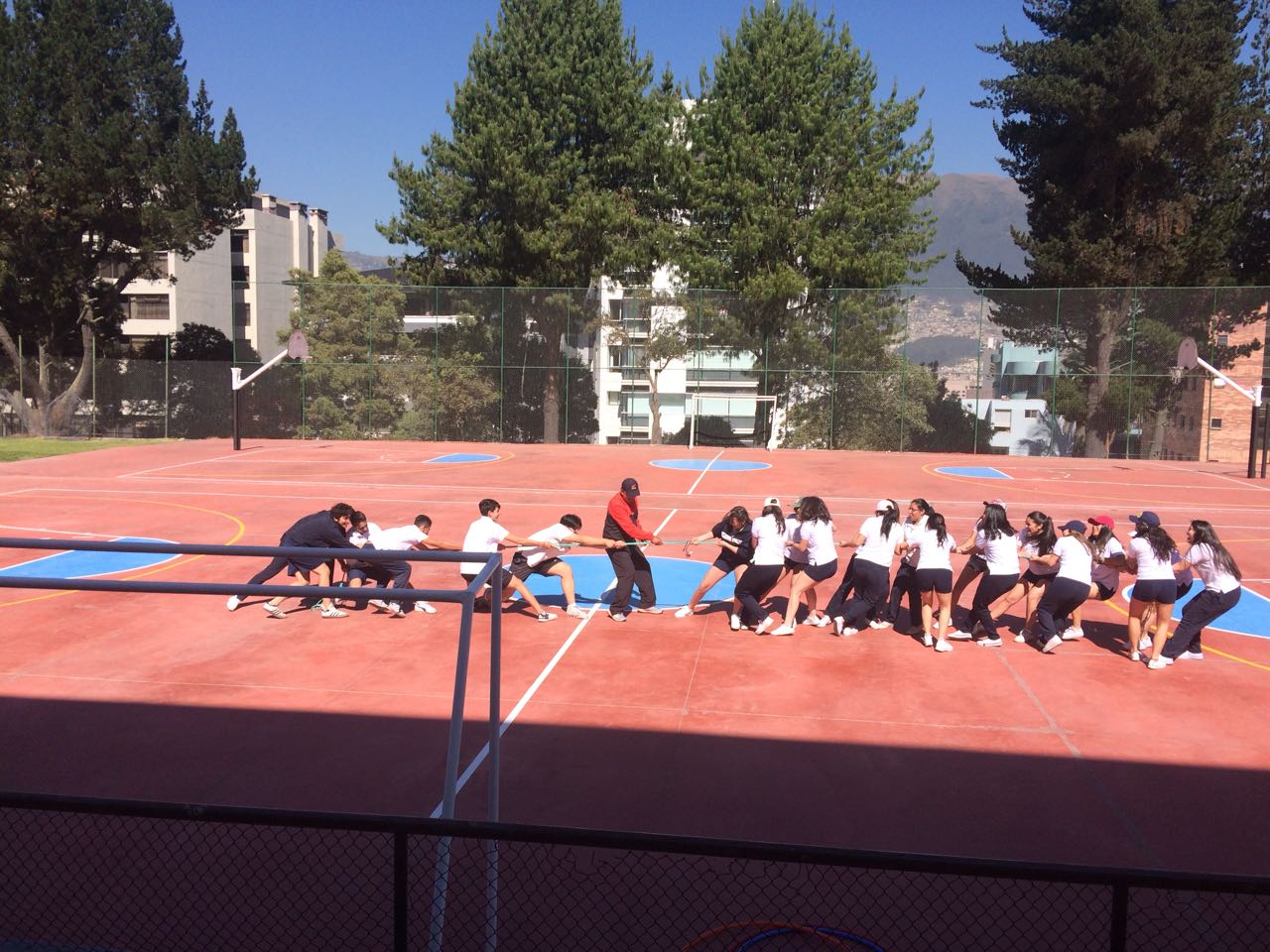 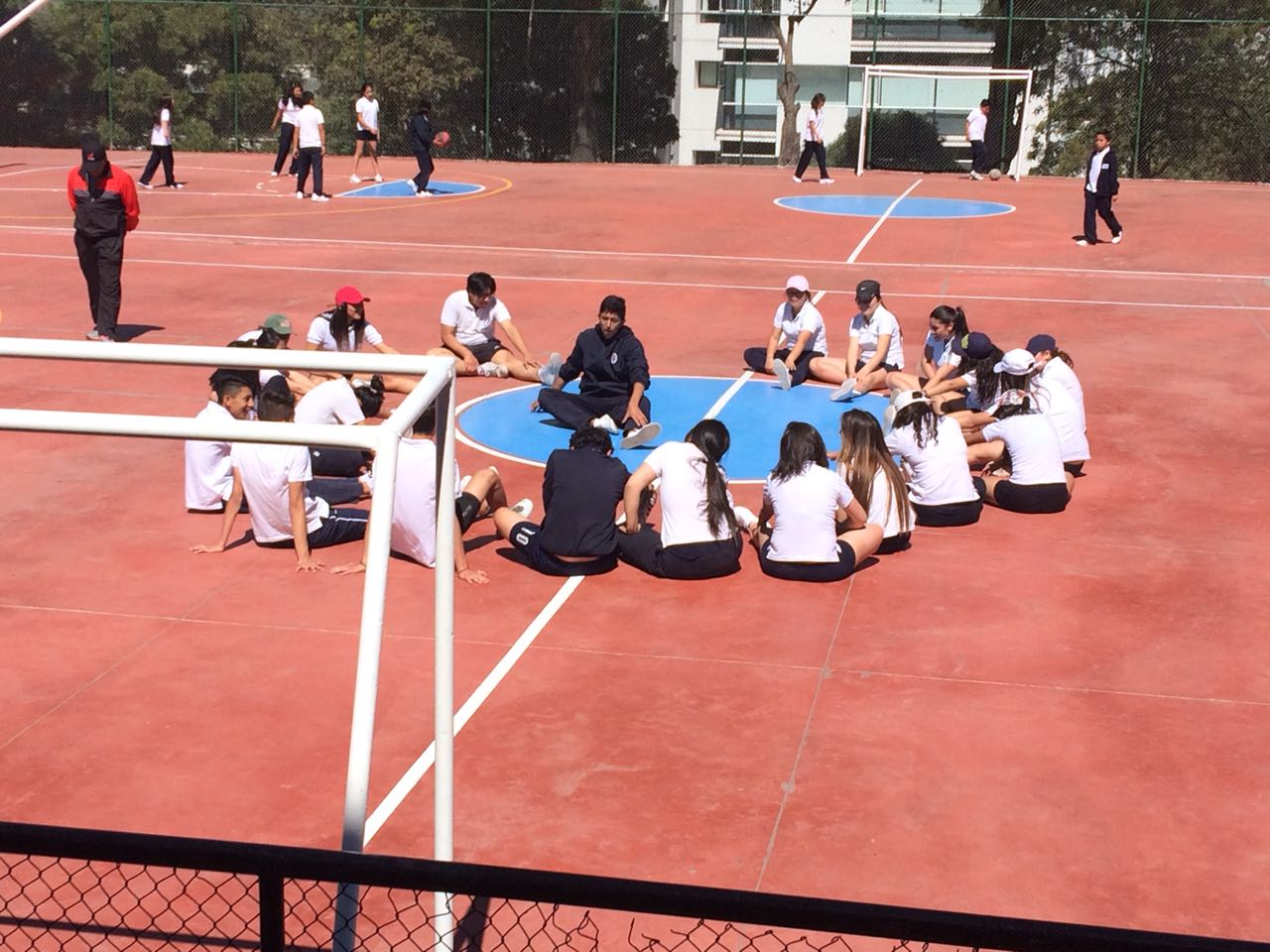 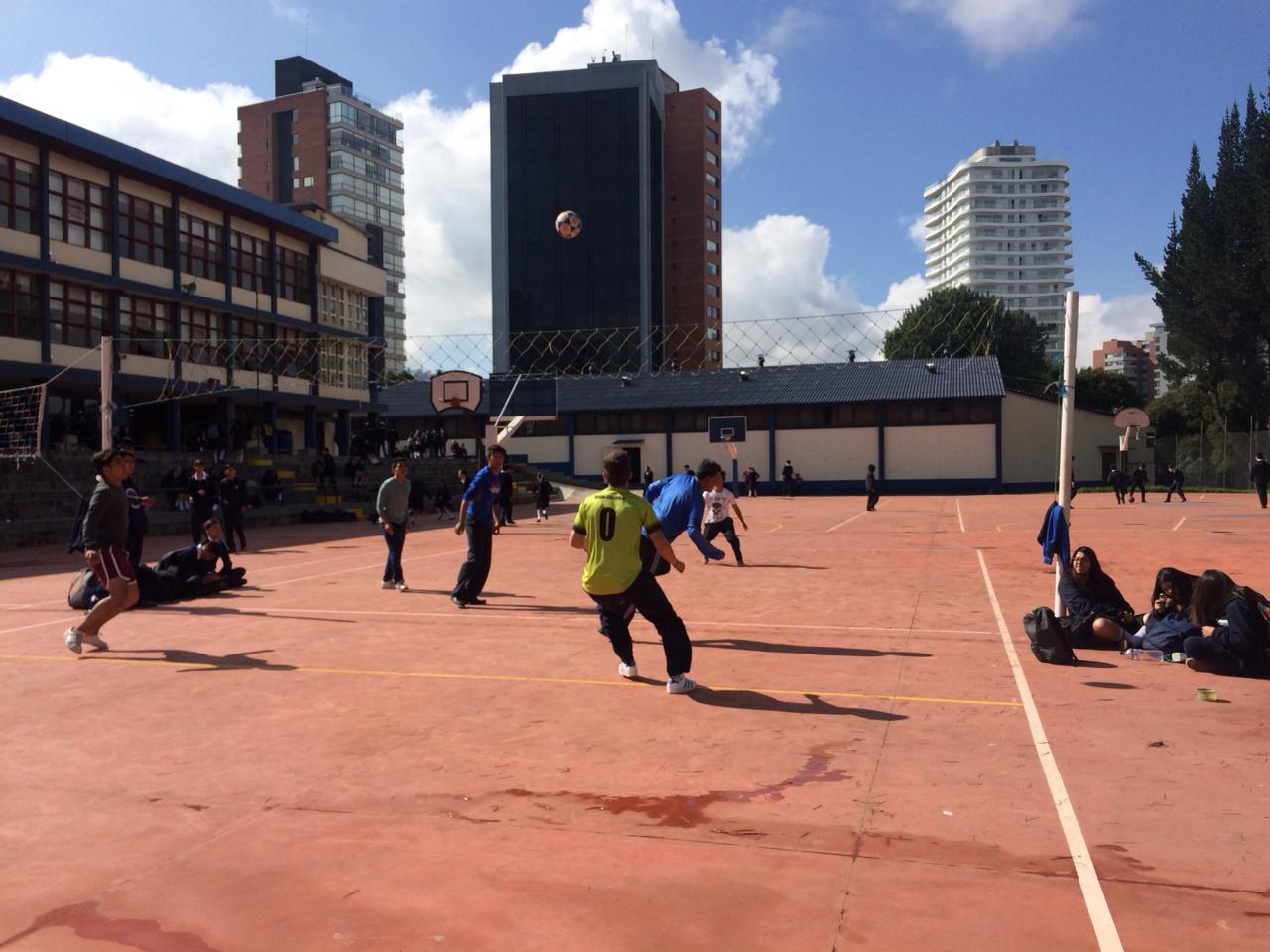 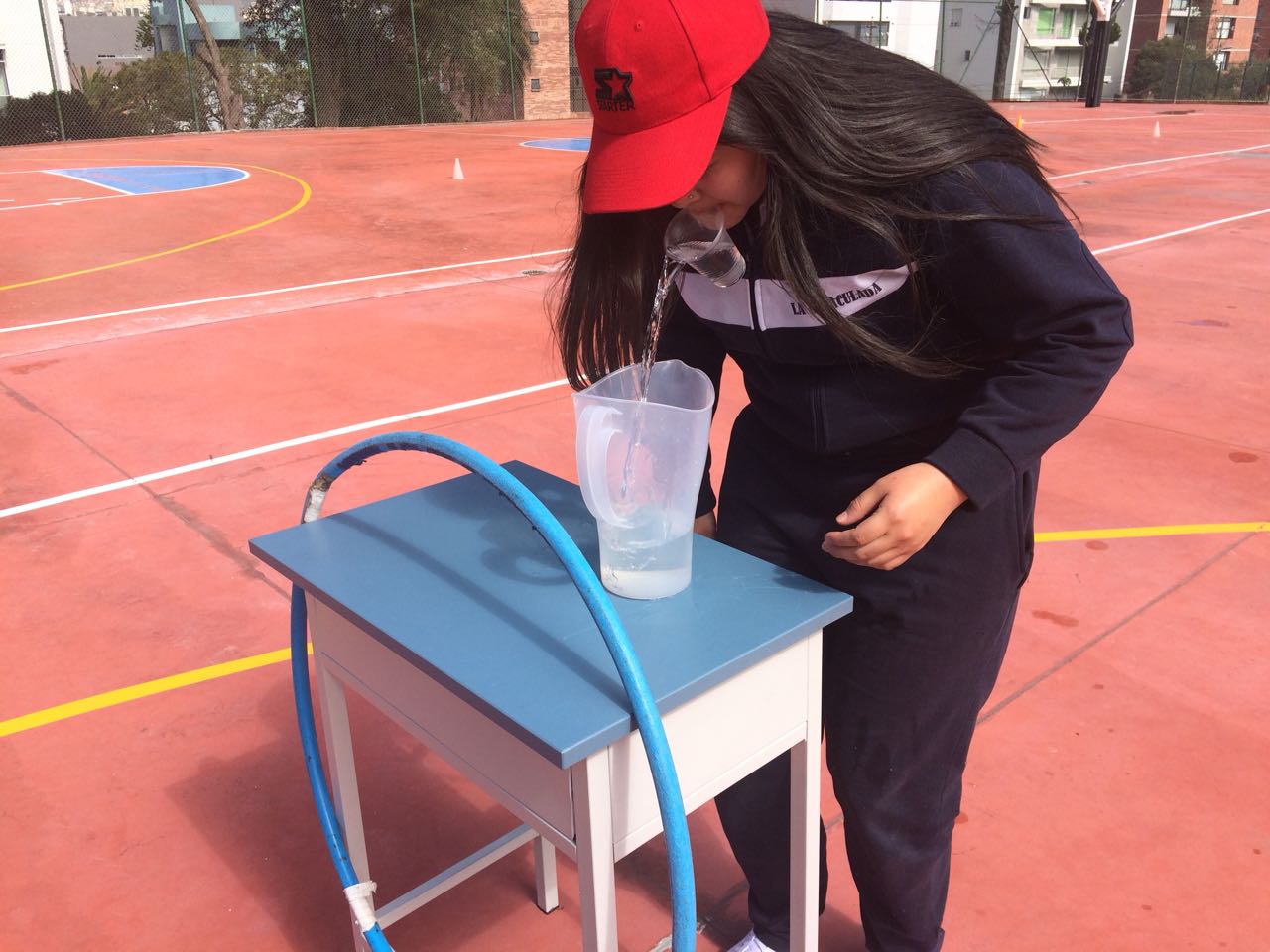 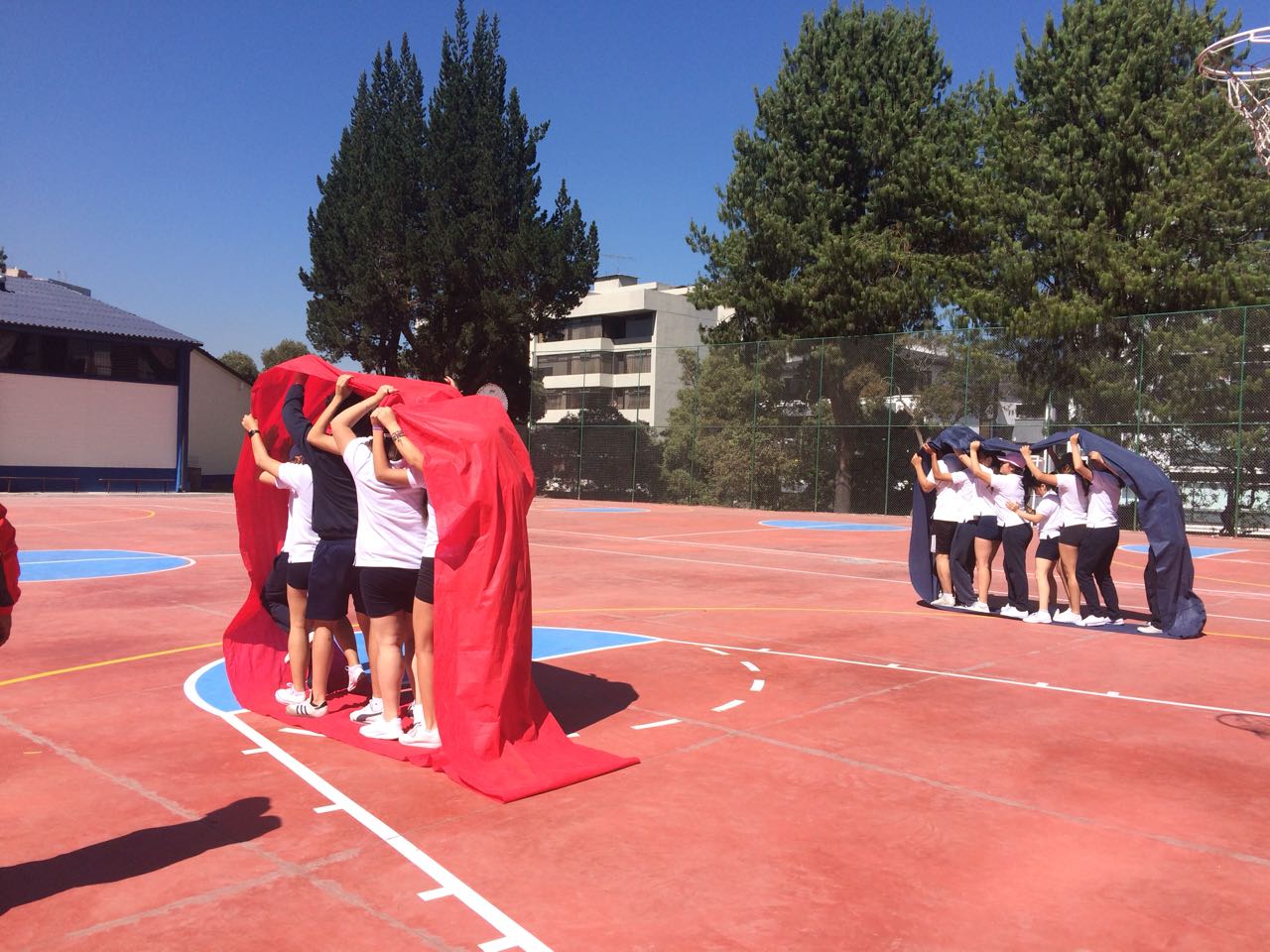 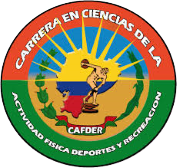 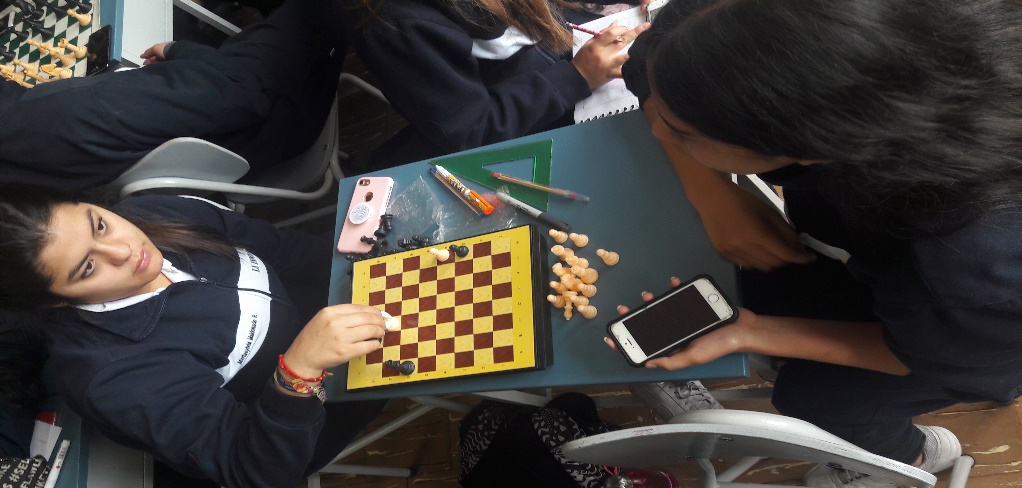 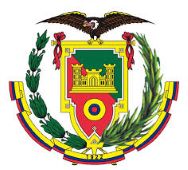 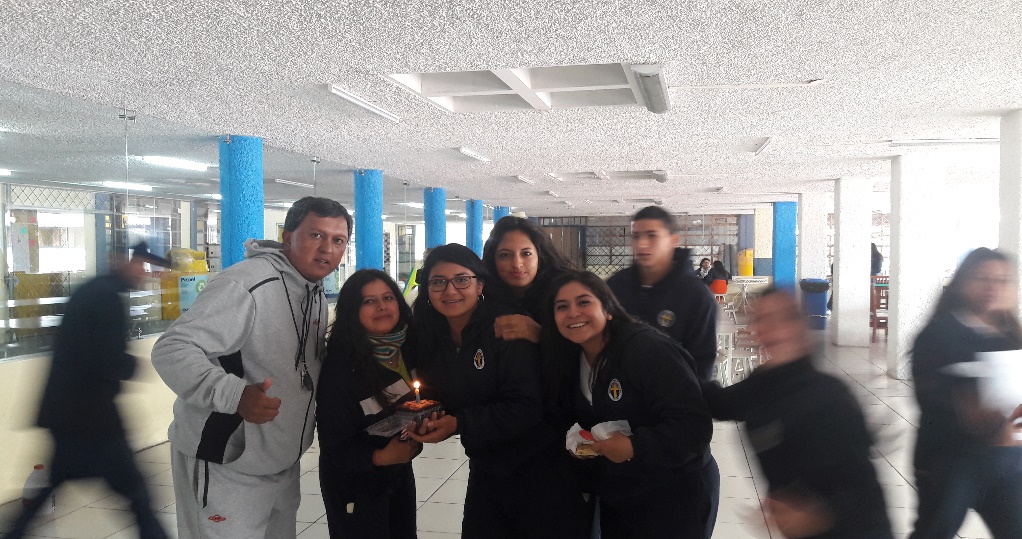 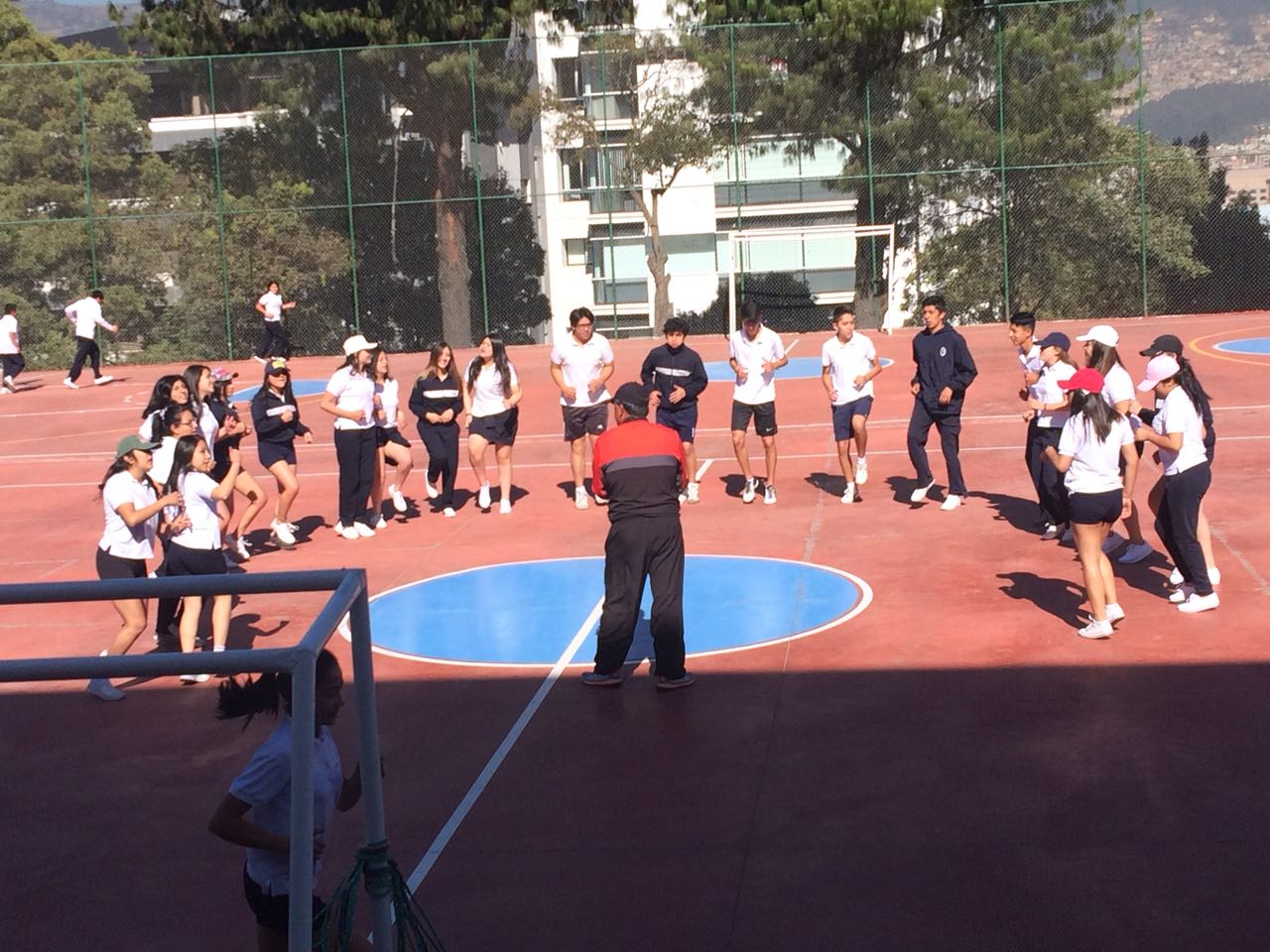 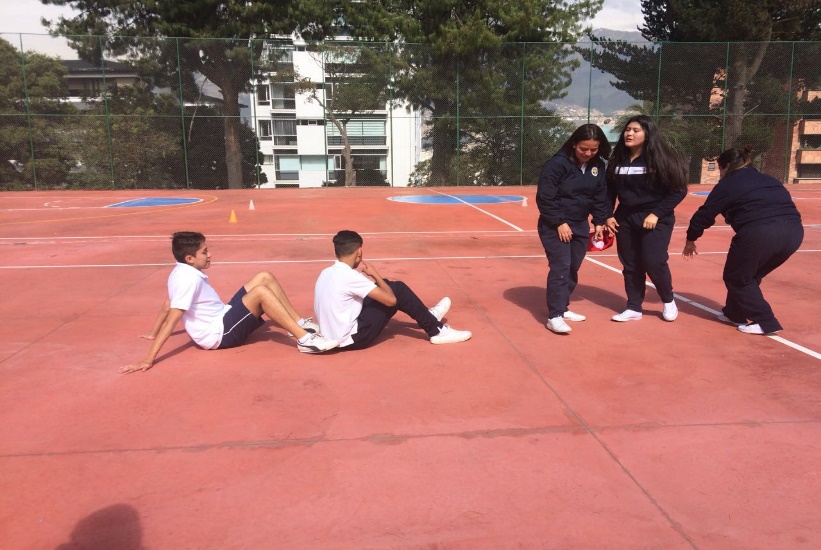 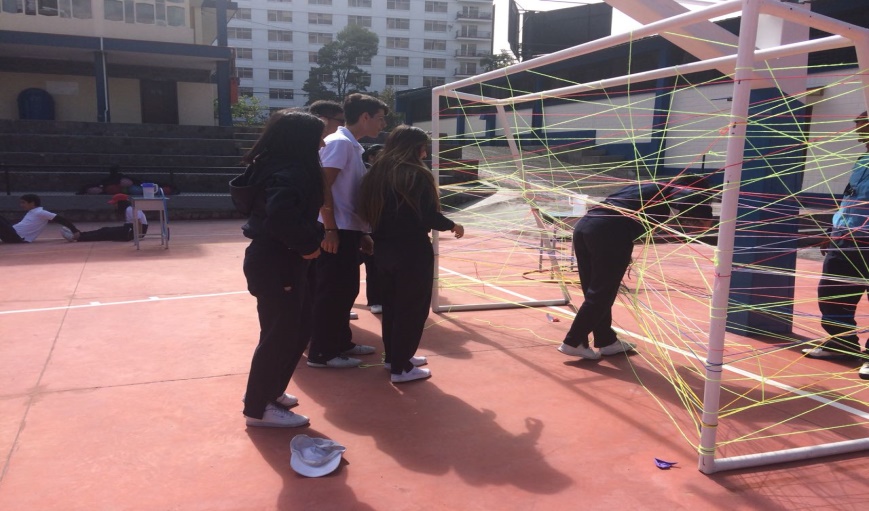 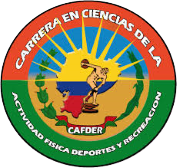 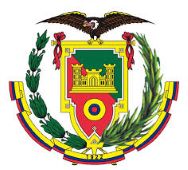 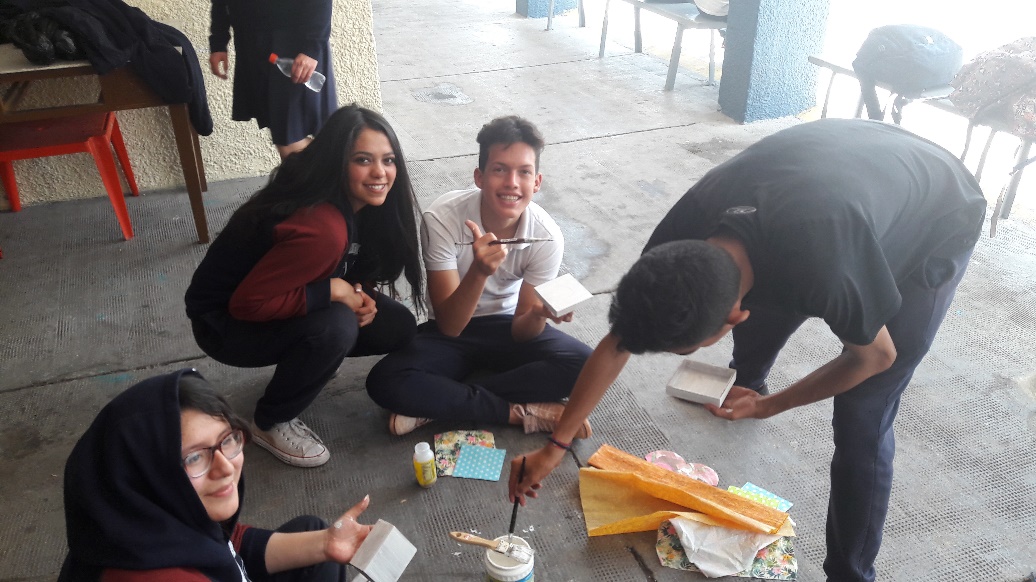 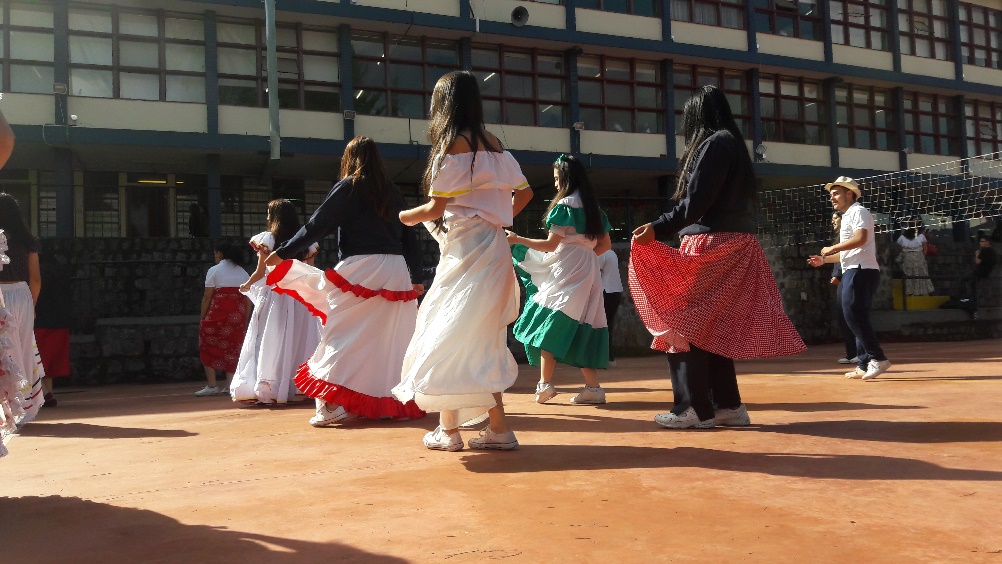 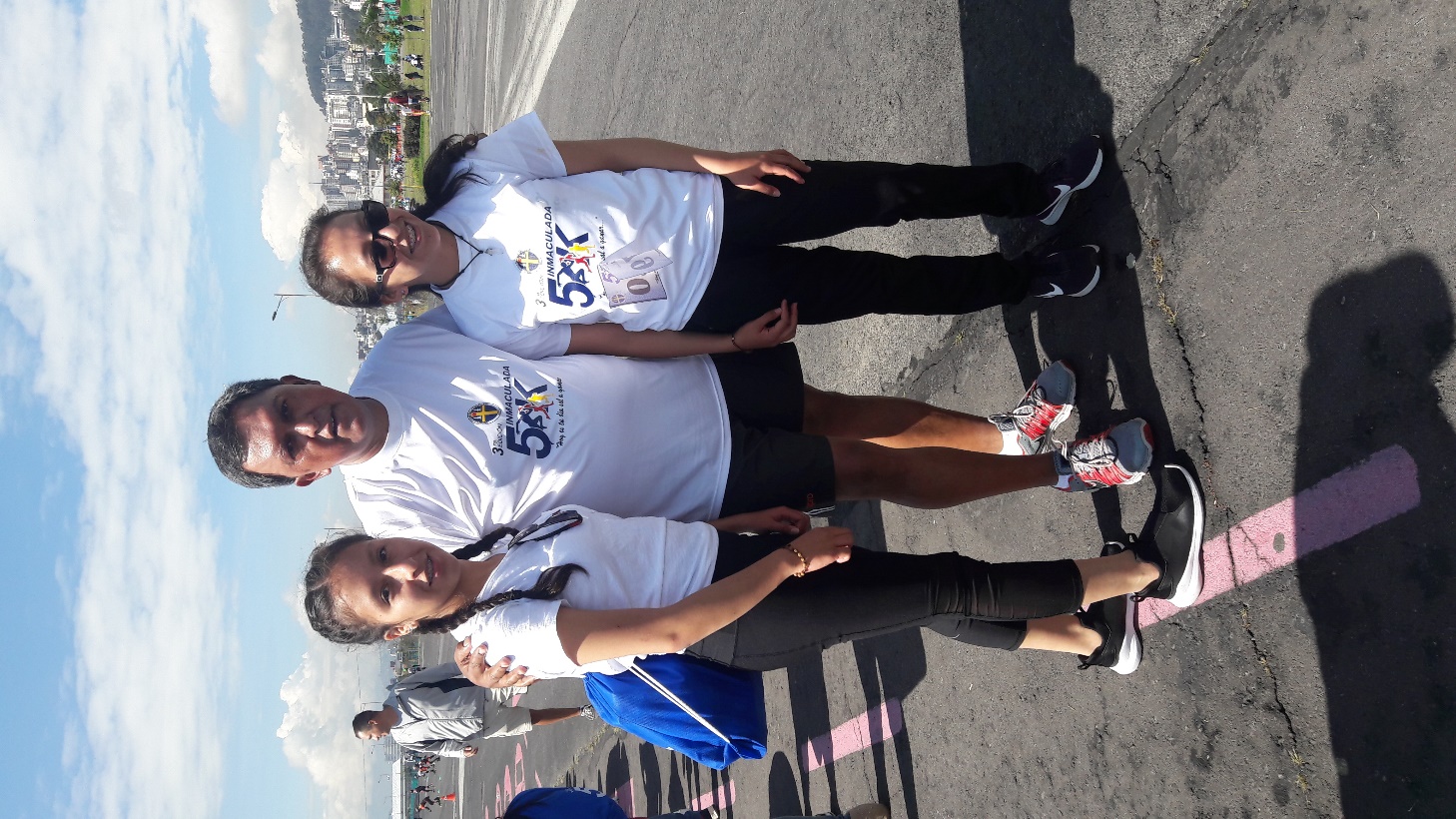 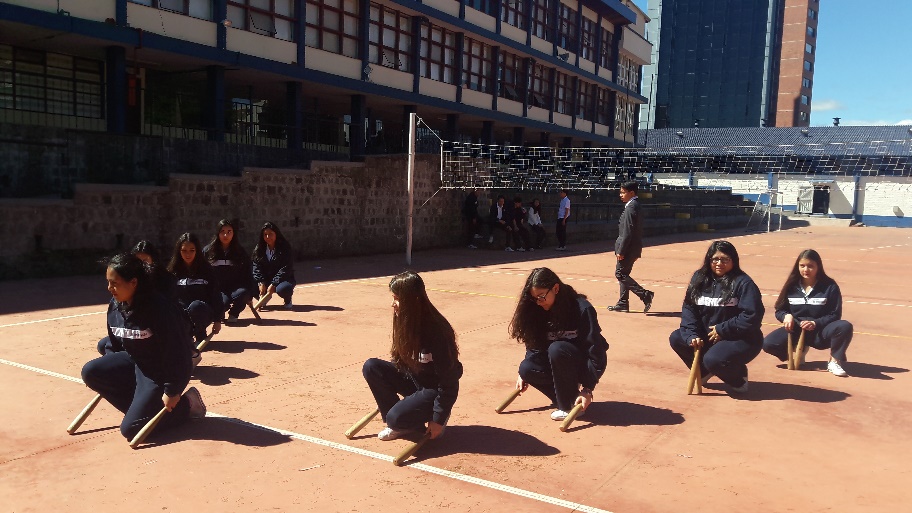 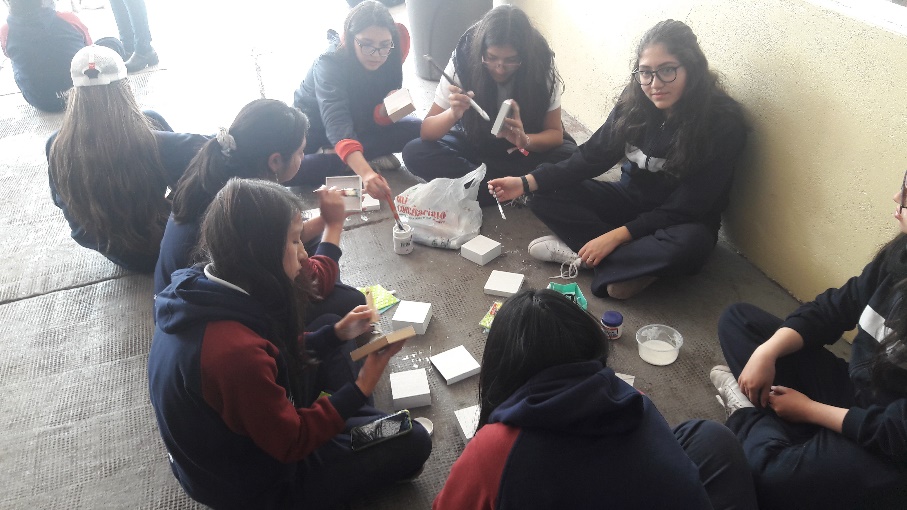 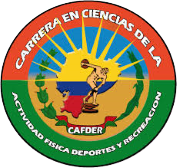 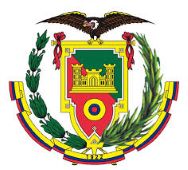 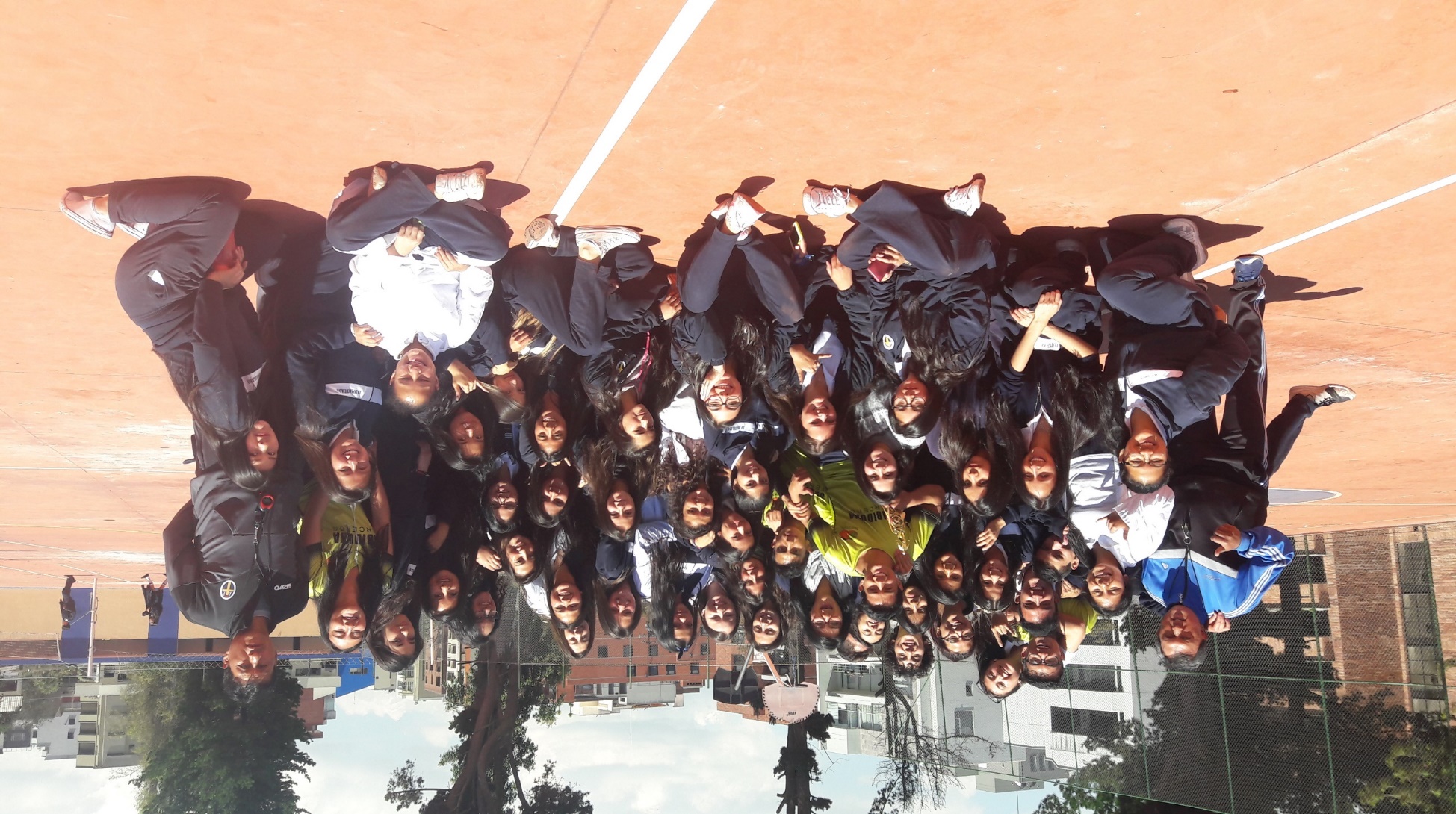 GRACIAS.